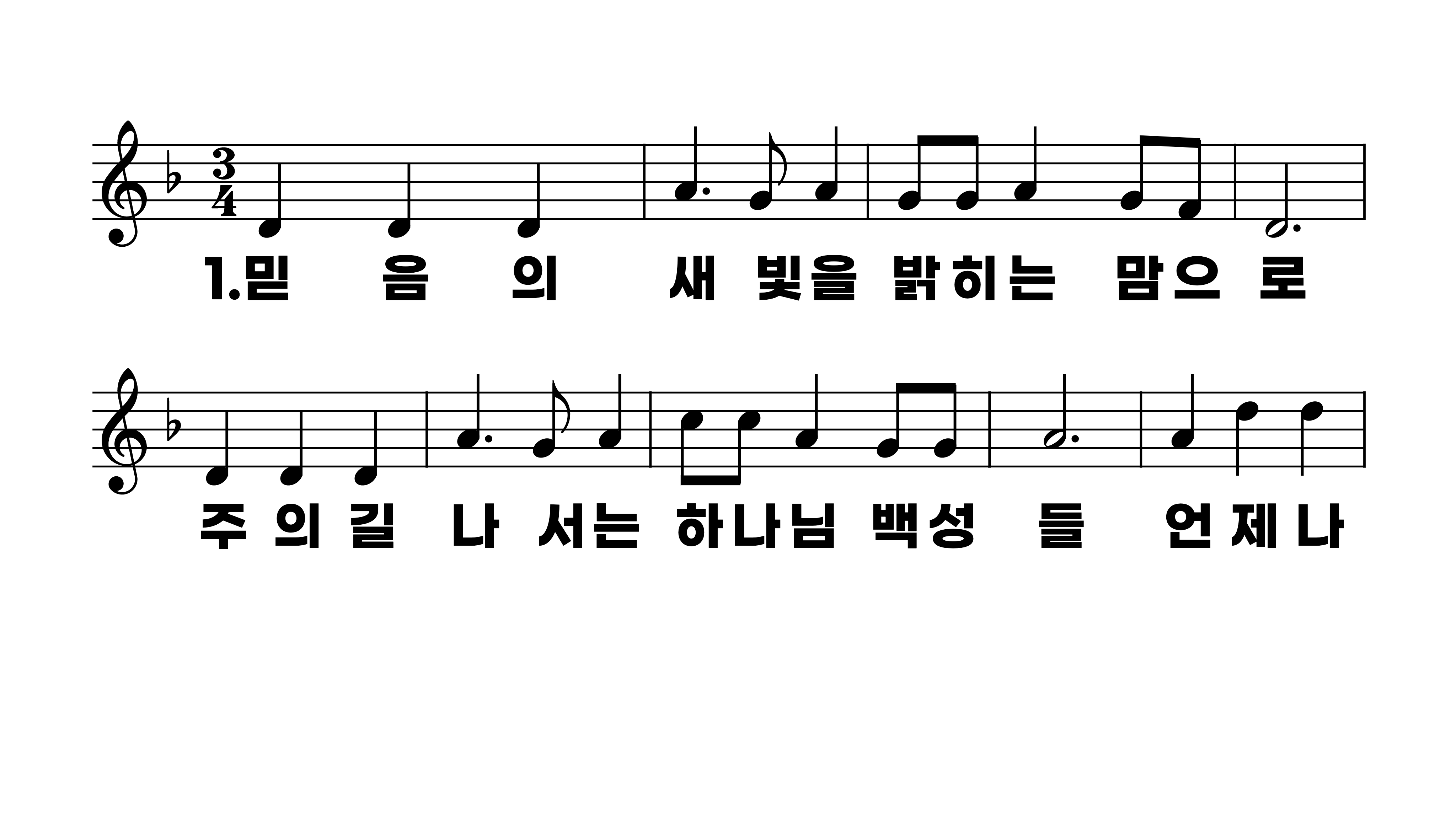 464장 믿음의 새 빛을
1.믿음의새빛
2.소망의새빛
3.사랑의새빛
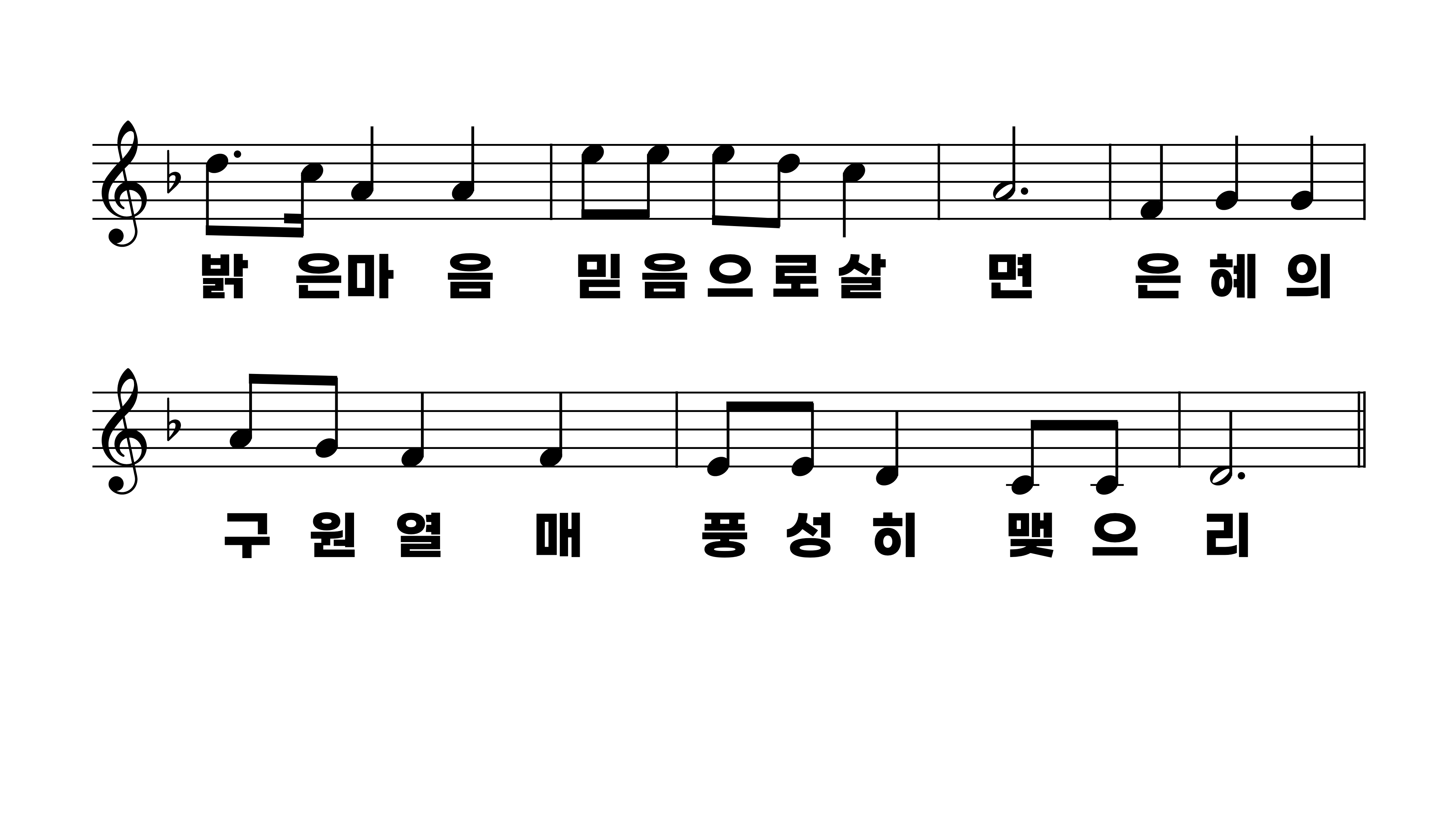 464장 믿음의 새 빛을
1.믿음의새빛
2.소망의새빛
3.사랑의새빛
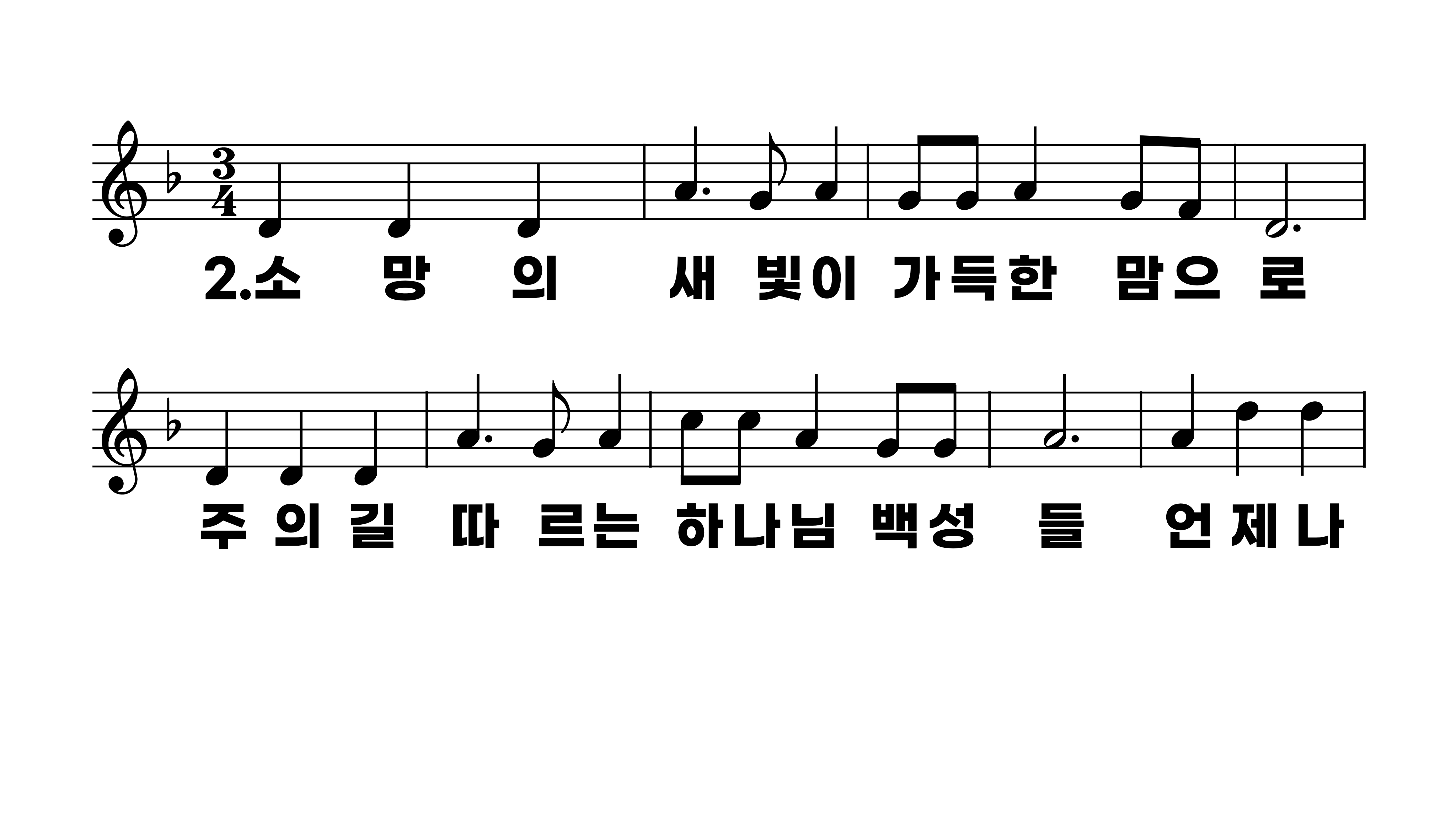 464장 믿음의 새 빛을
1.믿음의새빛
2.소망의새빛
3.사랑의새빛
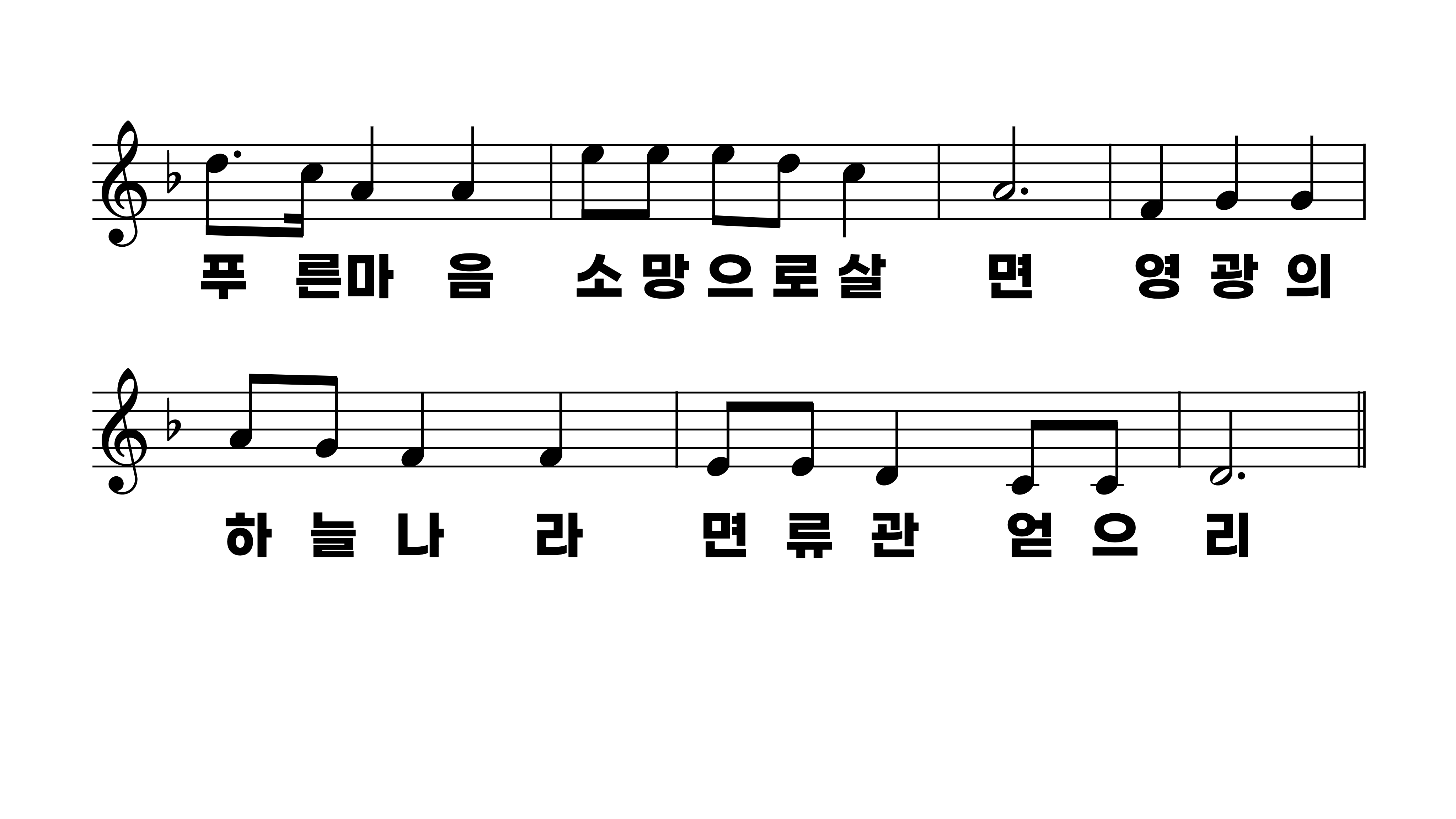 464장 믿음의 새 빛을
1.믿음의새빛
2.소망의새빛
3.사랑의새빛
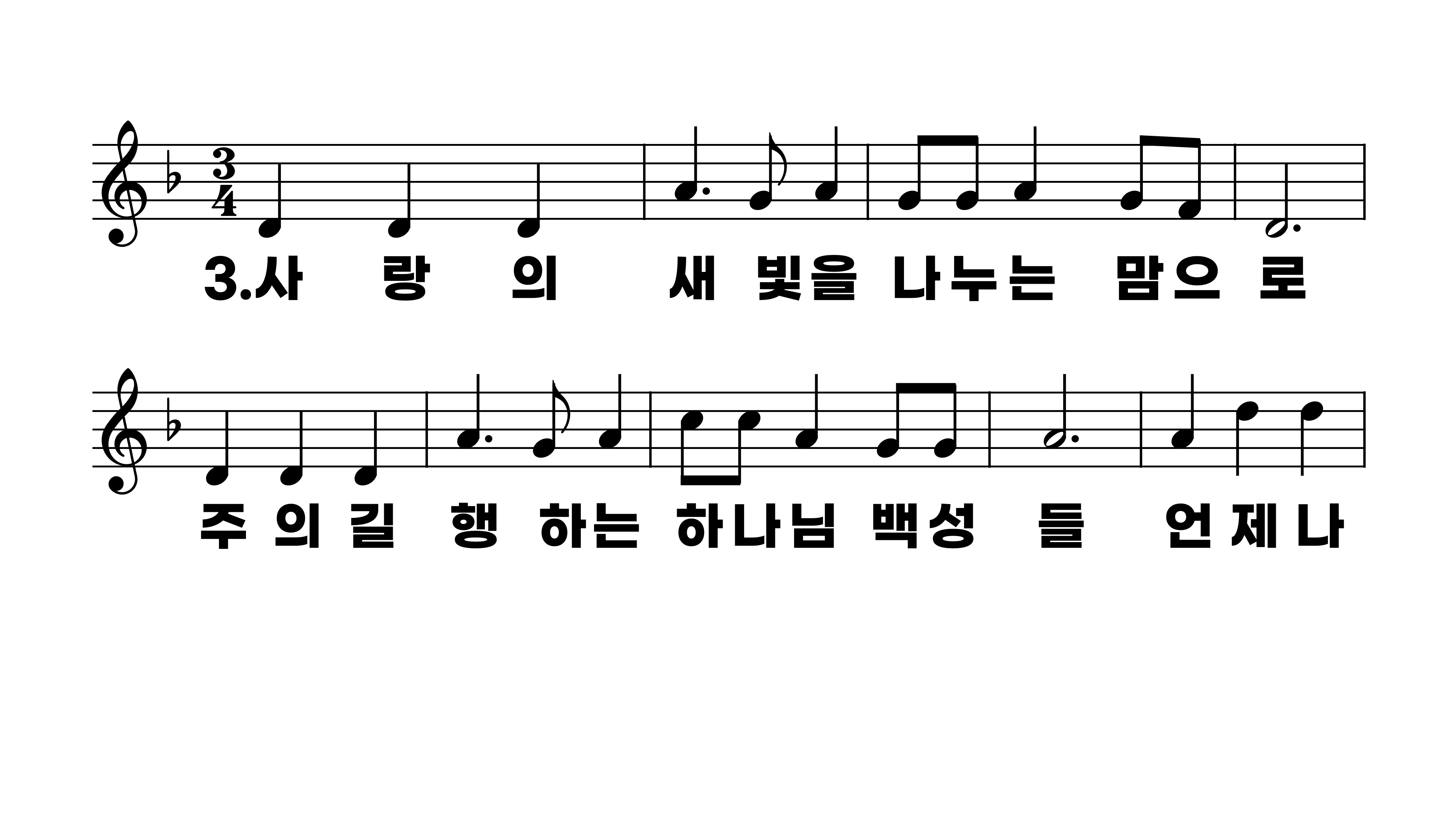 464장 믿음의 새 빛을
1.믿음의새빛
2.소망의새빛
3.사랑의새빛
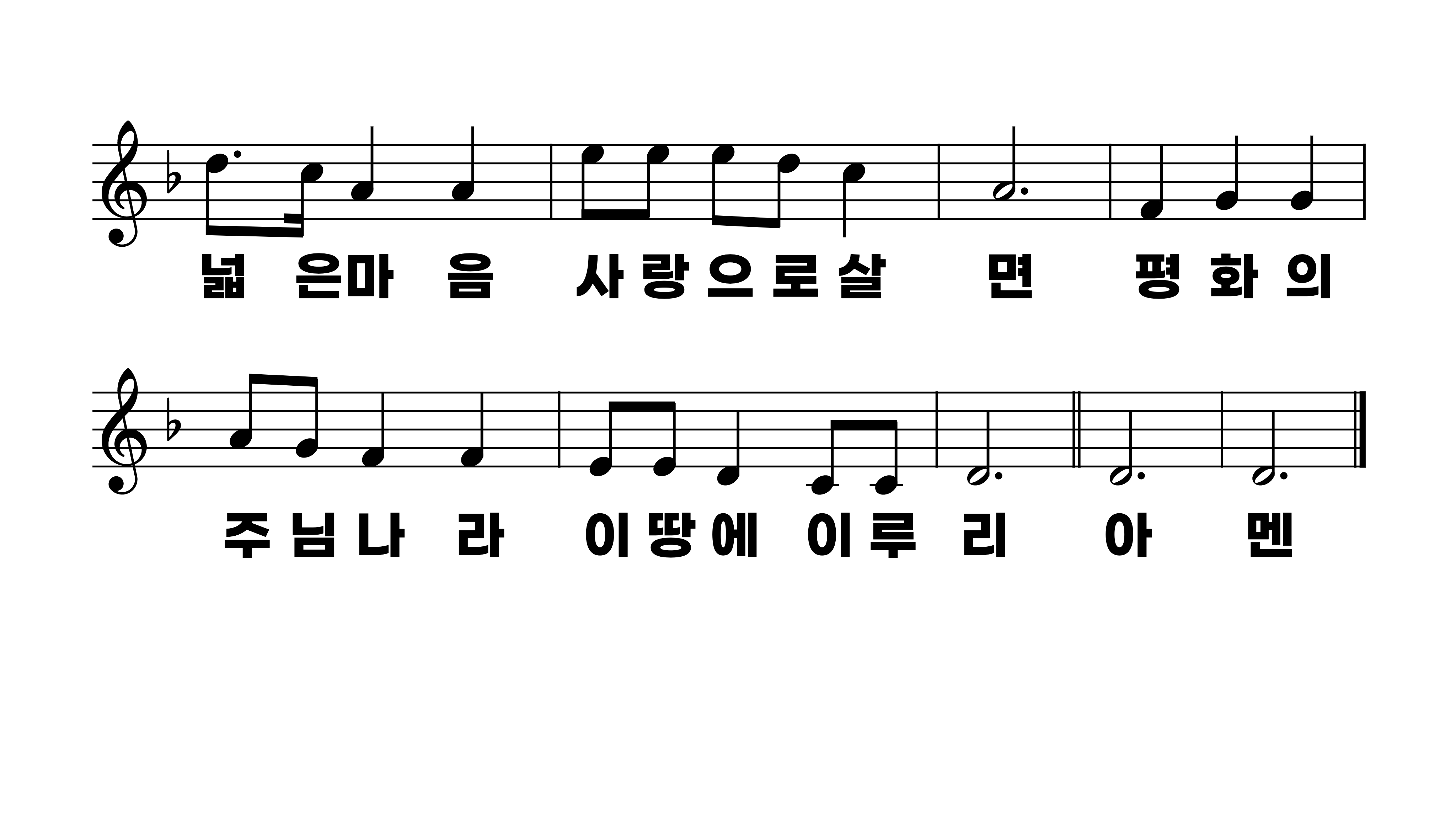 464장 믿음의 새 빛을
1.믿음의새빛
2.소망의새빛
3.사랑의새빛